Combinations
7E
Combinations
Solution
The tree diagram below shows the ways that the first and second choices can be made.



  
This gives 12 arrangements. But there are only six selections, since
{A,B} is the same as {B,A},	  
{A,C} is the same as {C,A},	  
{A,D} is the same as {D,A},
{B,C} is the same as {C,B},	  
{B,D} is the same as {D,B}	  
{C,D} is the same as {D,C}
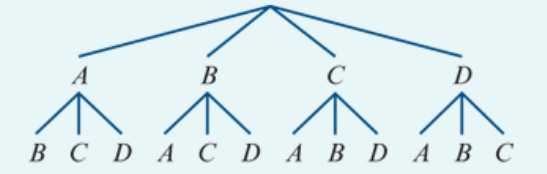 How many ways can two letters be chosen from the set {A,B,C,D}?
Number of combinations
Number of combinations
A pizza can have three toppings chosen from nine options. How many different pizzas can be made?         ExamplesHow many subsets of {1,2,3,…,20} have exactly two elements?
Find how many ways 10 students can be selected from a class of 20 students.
Consider a group of six students. In how many ways can a group of:a. two students be selectedb. four students be selected
Quick calculations
Examples
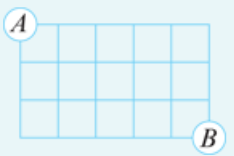 Example
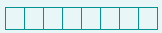 Alternative notation
Section summary